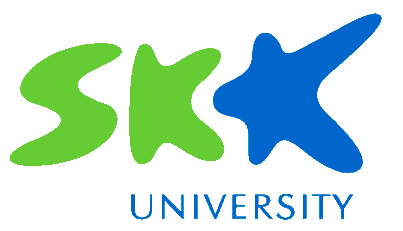 Automatic Runtime Selection of Best Hardware for Data-Parallel JavaScript via Lifelong Profiling
Younghwan Oh   Channoh Kim   Xianglan Piao   Jae W. Lee

{garion9013, channoh, xianglan0502, jaewlee}@skku.edu
Sungkyunkwan University, Korea
June 20th 2014
PRISM-2 @ ISCA, Minneapolis, MN
[Speaker Notes: Hello, everyone. Welcome to my talk. //
I’m Channoh Kim from Sung—kyun--kwan University. //
Today, I will present my work titled “Automatic Runtime Selection of Best Hardware // for Data-Parallel JavaScript // via Lifelong profiling”.
This is joint work with Younghwan oh, xianglan piao, and my advisor Jae Lee.]
Motivation (1)
Strong demands for JavaScript performance to enable complex, compute-intensive web apps
River Trail2
WebCL1
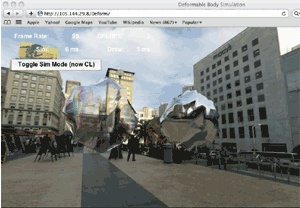 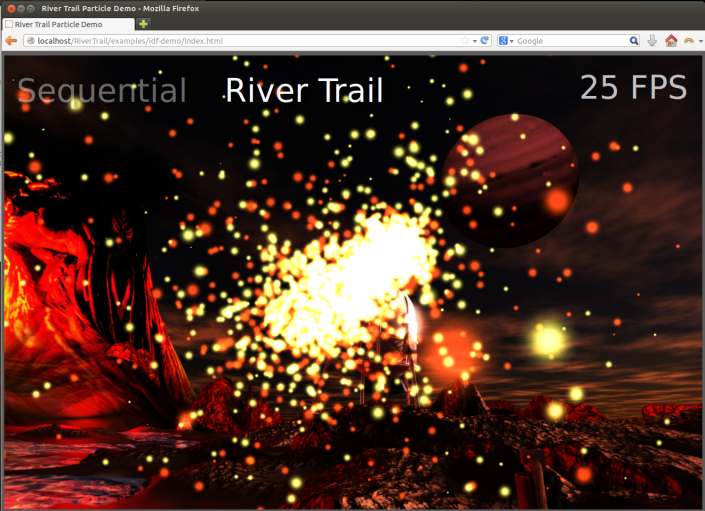 1 https://www.khronos.org/webcl/
2 https://github.com/RiverTrail/RiverTrail
2/19
[Speaker Notes: Let’s start with motivation of this paper. //
With widespread adoption of complex and // compute intensive web applications, // performance demands for JavaScript programs // are higher than ever. //
Media-rich applications become // more and more popular // on the web, // it is important for JavaScript // to execute data-parallel workloads // efficiently.
For this, several frameworks adopt the OpenCL backend, // such as WebCL and River Trail.]
Motivation (2)
Widespread adoption of heterogeneous processors 
Integrating multicore CPU, GPU, and accelerators
Offering multiple choices to execute a function
Samsung’s Exynos
Intel’s Sandy Bridge
AMD’s Llano
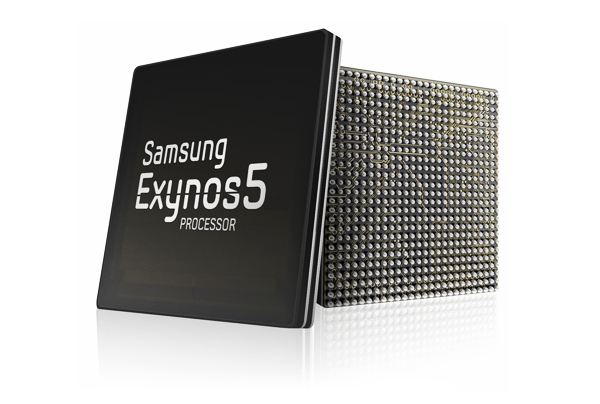 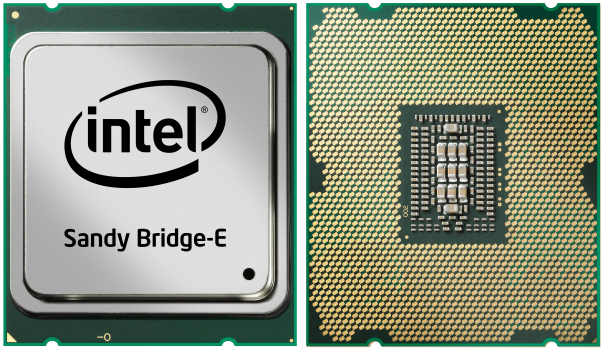 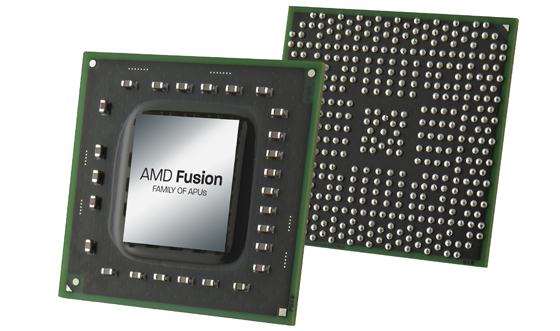 Sources: AMD, Intel, and Samsung
3/19
[Speaker Notes: To meet these demands, // it’s key to efficiently exploit // given hardware resources.

Today’s mobile platforms typically integrate multi-core CPU, GPU, and accelerators, //
thus offering multiple choices to execute a function.]
Motivation (3)
Selection of best-performing device depends on:
Workloads (e.g., work size)
Relative execution efficiency
Execution environment (e.g., core scaling, virtualization)
4/19
[Speaker Notes: Even if data parallelism // within an application is exposed in the form of kernels, // it is challenging to achieve // robust performance over widely varying execution environments. // The execution time of a kernel // is affected (어펙티드) by multiple runtime factors // such as workload, // relative execution efficiency // of processing elements, // execution environment such as core scaling and virtualization, and so on. For example, // we ran a matrix multiply kernel // on two different machines, // say M1 and M2. // This figure shows the speedup of GPU execution // over sequential JavaScript execution.]
Motivation (3)
Selection of best-performing device depends on:
Workloads (e.g., work size)
Relative execution efficiency
Execution environment (e.g., core scaling, virtualization)
4/19
[Speaker Notes: As you can see, // the best per**form**ing device // affected (어펙티드) by the input size. // In this case, // CPU favors small inputs // and GPU favors large inputs. And also the crossover point // CPU and GPU // is different on M1 and M2. Therefore, we should consider all of this factor // to find best device for given function.]
Motivation (4)
Additional challenges for JavaScript on mobile clients
JavaScript
Features highly dynamic execution environment with JIT, dynamic typing, asynchronous event handling, garbage collection, etc.
→ Make offline profiling less effective
Personalized mobile clients
Should not compromise user experience
→ Overhead of device selection must be minimal
5/19
[Speaker Notes: The JavaScript environment makes it more difficult to select the best device, // especially on mobile platforms // for the following reasons.// First, JavaScript features // highly dynamic execution environment with JIT, dynamic typing, asynchronous event handling, garbage collection, etc.// Thus, JavaScript environment makes offline profiling // less effective. Personalized mobile clients should not compromise user experience, // and the overhead of // device selection must be minimal // if you select the device online.]
Our Solution
Our framework consists of two components
CPU-GPU Competitive Execution (CGCE)
Always achieves performance comparable to the best-performing device
→ No degradation of user experience

Lifelong profiling & optimization
Minimizes computational waste from two-way execution
6/19
[Speaker Notes: To address this challenge, we propose a JavaScript runtime framework // for selecting best performing device // for a kernel. Our framework consists of 2 components. The 1st component is CPU GPU competitive execution // or CGCE. CGCE enables us to achieve // performance comparable to the best performing device // by putting CPU and GPU in competition to execute a kernel. CGCE does not degrade user’s experience, // by selecting best performing device at runtime. // The 2nd component is lifelong profiling optimization // which makes the framework minimize the computational waste.]
Outline
Introduction
CPU-GPU Competitive Execution (CGCE)
Lifelong profiling & optimization
JavaScript API
Evaluation
Conclusion
7/19
[Speaker Notes: Here is the outline for the rest of presentation. // I’ll introduce CPU GPU competitive execution or CGCE. And then I’ll present lifelong profiling optimization // to reduce waste time. And I’ll move onto JavaScript API // to provide the framework, // followed by evaluation and conclusion.
…]
CPU-GPU Competitive Execution
Main
process
Time
8/19
[Speaker Notes: Let me illustrate how CGCE works.]
CPU-GPU Competitive Execution
CPU worker
process
Main
process
GPU worker
process
Time
8/19
[Speaker Notes: In our prototype, we use only two devices, CPU and GPU. // We create two web workers // to manage each device. The web workers are // thread like program constructs // in JavaScript. To minimize worker creation overhead, the workers are reused across kernel invocations // like a thread pool.]
CPU-GPU Competitive Execution
CPU worker
process
Main
process
GPU worker
process
WebCL kernel
JS kernel
input data
input data
Time
8/19
[Speaker Notes: And we use two versions of a kernel for CPU and GPU, repectively. In our prototype, we use sequential JavaScript version for CPU and WebCL kernel for GPU. To put CPU and GPU into competition,// we dispatch a kernel to the both CPU and GPU with input data.]
CPU-GPU Competitive Execution
CPU worker
process
Main
process
GPU worker
process
finished
Time
8/19
[Speaker Notes: Once one of the workers is finished, ^]
CPU-GPU Competitive Execution
CPU worker
process
Main
process
GPU worker
process
output data
Time
8/19
[Speaker Notes: we take the output from **that** worker.]
CPU-GPU Competitive Execution
CPU worker
process
Main
process
GPU worker
process
Time
kill
8/19
[Speaker Notes: Then the system sends **a** kill signal to the slower worker.]
CPU-GPU Competitive Execution
CPU worker
process
Main
process
GPU worker
process
Time
(Execution continues)
8/19
[Speaker Notes: and the main process continues the remained execution.]
CPU-GPU Competitive Execution
CPU worker
process
Main
process
GPU worker
process
Exe. Time
Time
ExeTime ≈ MIN(ExeTimeCPU, ExeTimeGPU)
8/19
[Speaker Notes: In this way, the execution time of CGCE // is compatible for the best performing device, // which is GPU in this example. Of course, there is overhead of CGCE for copying // input and output data, and managing competitive execution. To minimize this overhead, we provide shared memory support // to eliminate extra copy operations.]
CPU-GPU Competitive Execution
The good and bad of CGCE:
(+) Always achieves performance comparable to the best performing device
(-) Produces computation waste due to redundant, two-way execution, hence degrading user experience (e.g., battery life)
9/19
[Speaker Notes: CGCE is good, because it always achieves performance compatible // to the best performing device. But it’s bad. Produces computation waste due to redundant, two-way execution, hence degrading user experience (e.g., battery life)]
CPU-GPU Competitive Execution
The good and bad of CGCE:
(+) Always achieves performance comparable to the best performing device
(-) Produces computation waste due to redundant, two-way execution, hence degrading user experience (e.g., battery life) 

→ How can we minimize the waste?
9/19
[Speaker Notes: Then the question is how can we minimize the waste?]
Lifelong Profiling & Optimization
Three execution modes are provided
CPU-only
GPU-only
CGCE
10/19
[Speaker Notes: To minimize computational waste, // we introduce lifelong profiling optimization. Our framework supports 3 execution modes, CPU-only, GPU-only, and CGCE.]
Lifelong Profiling & Optimization
Three execution modes are provided
CPU-only
GPU-only
CGCE

Runtime system selects the execution mode predicted to be best via cross-invocation performance characterization.
We call it lifelong profiling.
on main process
10/19
[Speaker Notes: CPU-only, GPU-only execute on main process, // to eliminate communication overhead. And the runtime system selects the best performing execution mode // based on profiled data // across multiple invocations, // and // we call it lifelong profiling.]
Constructing Performance Curve
Undecided
region
(CGCE mode)
11/19
[Speaker Notes: So let me illustrate how the lifelong profiling works // with example of matrix multiply kernel // whose size N.// Initially, there is no profiling data, and all N’s belong to undecided region, where the system executes the kernel in CGCE mode.]
Constructing Performance Curve
Undecided
region
GPU wins
11/19
[Speaker Notes: Let’s assume the kernel is invoked // for the first time // with N equals 450. After system finished competitive execution, the system records the execution time from the faster device // for given N. In this case, GPU wins over CPU. So GPU execution time will be logged.]
Constructing Performance Curve
Undecided
region
11/19
[Speaker Notes: The next invocation takes on input // with N equals 600, // and GPU is faster again.]
Constructing Performance Curve
Undecided
region
GPU
region
(GPU-only)
11/19
[Speaker Notes: If there are more than two different points for the device, // the system creates a region for this device. // In this case, the system creates GPU region // from 450 to 600.]
Constructing Performance Curve
Undecided
region
GPU
region
CPU wins
11/19
[Speaker Notes: The next invocation takes on input // with N equals 300, and CPU is faster. Therefore, the execution time of CPU will be logged.]
Constructing Performance Curve
Undecided
region
GPU
region
11/19
[Speaker Notes: The next invocation takes an input with N = 200.]
Constructing Performance Curve
CPU
region
(CPU-only)
Undecided
region
GPU
region
11/19
[Speaker Notes: To create a CPU region // for the range of N // from 200 to 300.]
Constructing Performance Curve
CPU
region
Undecided
region
GPU
region
11/19
[Speaker Notes: If the input size falls into undecided region // and GPU wins,]
Constructing Performance Curve
CPU
region
Undecided
region
GPU
region
11/19
[Speaker Notes: The GPU region is expanded to cover // the minimum and maximum input sizes // for which the GPU wins]
Constructing Performance Curve
CPU
region
Undecided
region
GPU
region
CPU-only  mode
CGCE  mode
GPU-only  mode
11/19
[Speaker Notes: Based on these regions, the runtime system runs the kernel // in either CPU-only, GPU-only, or CGCE, respectively.
…]
Overall System Structure
User-provided Input
GPU kernel
(WebCL)
CPU kernel
(Sequential)
Kernel Parameter
(Input Size)
Runtime System
GPU
Worker
CGCE Execution Unit
CPU
Worker
GPU kernel
signal
CPU kernel
Runtime Management System
CPU-only
Executor
CGCE
Executor
GPU-only
Executor
Online Profiler
Control (kill)
Data
12/19
[Speaker Notes: This is the overall system structure // of the proposed framework.]
Overall System Structure
User-provided Input
GPU kernel
(WebCL)
CPU kernel
(Sequential)
Kernel Parameter
(Input Size)
Runtime System
GPU
Worker
CGCE Execution Unit
CPU
Worker
GPU kernel
signal
CPU kernel
Runtime Management System
CPU-only
Executor
CGCE
Executor
GPU-only
Executor
Online Profiler
Control (kill)
Data
12/19
[Speaker Notes: The runtime system takes two versions of the kernel running on CPU and GPU as input // as well as the kernel parameter. The kernel parameter represents // the characteristics of the input to the kernel // and is used for profiling. Input matrix size for // a matrix multiplication is // such an example.]
Overall System Structure
User-provided Input
GPU kernel
(WebCL)
CPU kernel
(Sequential)
Kernel Parameter
(Input Size)
Runtime System
GPU
Worker
CGCE Execution Unit
CPU
Worker
GPU kernel
signal
CPU kernel
Runtime Management System
CPU-only
Executor
CGCE
Executor
GPU-only
Executor
Online Profiler
Control (kill)
Data
12/19
[Speaker Notes: With the given inputs, the Runtime Management System selects // the best performing mode // among CPU-only, GPU-only and CGCE.]
Overall System Structure
User-provided Input
GPU kernel
(WebCL)
CPU kernel
(Sequential)
Kernel Parameter
(Input Size)
Runtime System
GPU
Worker
CGCE Execution Unit
CPU
Worker
GPU kernel
signal
CPU kernel
Runtime Management System
CPU-only
Executor
CGCE
Executor
GPU-only
Executor
Online Profiler
Control (kill)
Data
12/19
[Speaker Notes: CPU-only and GPU-only executors are running on the main process.]
Overall System Structure
User-provided Input
GPU kernel
(WebCL)
CPU kernel
(Sequential)
Kernel Parameter
(Input Size)
Runtime System
CGCE Execution Unit
CGCE Execution Unit
CPU
Worker
GPU
Worker
CPU kernel
GPU kernel
Runtime Management System
CPU-only
Executor
CGCE
Executor
GPU-only
Executor
Online Profiler
Control (kill)
Data
12/19
[Speaker Notes: And CGCE executor uses both CPU worker and GPU worker // for competitive execution.
…]
API Example: Original Code
// use only one device
1: Syrk(C, A, ni, nj, alpha, beta);
13/19
[Speaker Notes: Finally, I’Il illustrate the example API usage. Let’s assume the original code of Syrk // looks like this. In this code, only one device is used, which is selected at kernel invocation.]
API Example: Transformed Code
// create obj with CPU and GPU kernels
1: var CGCE = new CGCE(Syrk.js, Syrk.cl);
// set the kernel parameter to profile
2: CGCE.setKernelParam(ni * nj);
// set work group size for WebCL execution
3: CGCE.setWorkGroup([ni, nj], [ni/2, nj/2]);
// pass the args of the kernel
4: CGCE.arg(C, A, ni, nj, alpha, beta);
// launch the execution of the kernel
5: CGCE.run();
14/19
[Speaker Notes: This slide shows a transformed code targeting for our API.
Line 1 creates a new global JavaScript object with the path of CPU and GPU kernel.
Line 2 sets a profiling variable // to track for profiling, and we use input size as default kernel parameter.
Line 3 sets work group size for WebCL execution.
Line 4 passes the arguments of the kernel to the system.
Finally, the run method launches execution of the kernel at Line 5.]
Evaluation Methonology
CPU: Intel i5-2500 @ 3.3GHz
GPU: Nvidia GeForce GT 530 with OpenCL 1.1 CUDA 4.2.1
WebCL extension of WebKit  (revision 152423)
2 PolyBench benchmarks (Syrk, Gramschmidt)
15/19
[Speaker Notes: We evaluate our framework on Intel i5 with Nvidia GeForce GT530.
As a baseline web browser engine, we use the WebKit with Samsung’s WebCL support.
We use 2 benchmarks from polybench, syrk and gramschmidt.
We take an average of 5 measurements // for each data point.]
Results: Gramschmidt
16/19
[Speaker Notes: To show the benefit of our framework, we evaluate it with Gramschmidt from PolyBench. The y-axis represents the speedup over sequential execution, and the x-axis represents the input matrix size. CGCE-only means running on CGCE mode for all cases.]
Results: Gramschmidt
CPU-only is faster than GPU-only
16/19
[Speaker Notes: As you see, the crossover point btw CPU-only and GPU-only is somewhere btw  400 and 450, and the performance curve of our framework // **effectively** tracks // that of the // best perfor--ming device // with varying N.]
Results: Syrk
17/19
[Speaker Notes: Under the same condition, we evaluate our framework with Syrk.]
Results: Syrk
17/19
[Speaker Notes: As you see, the crossover point // btw CPU-only and GPU-only is // somewhere btw 150 and 200, and the performance curve of our framework // effectively tracks again. // Unlike gramschmidt, the crossover is located at a smaller N.

BTW, CGCE also effectively tracks the best performing device, but with heavy computational waste from redundant execution, // and a little bit of performance degradation // caused by communication and synchronization // btw workers.]
Future Work
Support for multi-kernel applications
Support for 2+ versions of the kernel
More sophisticated prediction algorithms
18/19
[Speaker Notes: In the future, we plan to expand this framework // to handle **multi**-kernel applications. We also plan to support multiple versions of a kernel. And CPU **parallel** version with Web Worker or WebCL is such an example. Finally, we also plan to improve the prediction algorithm // to handle more complex cases.]
Summary
We propose a JavaScript runtime framework for selecting best performing device for a kernel.
Achieves performance comparable to best performing device
Minimizes computational wastes
Does not require offline training runs
19/19
[Speaker Notes: Let me summarize this presentation.
We propose a JavaScript runtime framework for selecting best performing device for a kernel. It achieves performance comparable to best performing device, and minimizes computational waste without offline training runs.

Thank you for your attention and I’ll be happy to answer any questions you have.

## 1 GPU preemption
We divide the GPU-only execution for several steps, such as creating buffer, kernel, and queue like that. And we insert check instruction between them. In addition, we also have a plan to chunk GPU execution.

## 2 Why not mobile?
We uses WebCL from samsung. But, it doesn’t support mobile platform very well.

## 3 How did you measure?
We generate 5 permutations of input matrix size. And we take the average of 5 measurements with that order.]
q & A
[Speaker Notes: Thank you for your attention and I’ll be happy to answer any questions you have.

## 1 GPU preemption
We divide the GPU-only execution for several steps, such as creating buffer, kernel, and queue like that. And we insert check instruction between them. In addition, we also have a plan to chunk GPU execution.

## 2 Why not mobile?
We uses WebCL from samsung. But, it doesn’t support mobile platform very well.

## 3 How did you measure?
We generate 5 permutations of input matrix size. And we take the average of 5 measurements with that order.]
Appendix
Backup slides
Outline
Motivation
 CPU-GPU Competitive Execution
 Evaluation
 Conclusion
2/19
[Speaker Notes: It is the outline of this talk. I will introduce the motivation of this paper. Then I will introduce how our framework, CPU-GPU Competitive Execution, is designed and working. Finally, I will give you the evaluation result and conclusion.]
Increase of compute-intensive web applications
Media-rich applications
Image, video, audio and browser-based 3d game

Mobile MPSoCs
2/24
Existing approaches to parallelize JavaScript
Supports parallelization primitives for JS
Enable GPU: WebCL, RiverTrail, ParallelJS
Enable Multi-core CPU: Web Worker
More aggressive style: ParaScript, TigerQuoll

Optimization framework with multi-threading
Work-Sharing: Qilin 
Selection: CGO
Execute-all: N-Way, PetaBricks
Not for JavaScript
2/24
CPU-GPU Competitive Execution
Two web workers are used to manage each device
Both sequential JavaScript (CPU) and parallel WebCL (GPU) are raced
The output from the faster device is taken
The kernel of slower device is killed
8/19
Gramschmidt
Communication overhead
8/19
[Speaker Notes: # of kernels? 1]
Overall System Structure
User-provided Input
GPU kernel
(WebCL)
CPU kernel
(Sequential)
Kernel Parameter
(Input Size)
Runtime System
GPU
Worker
CGCE Execution Unit
CPU
Worker
GPU kernel
signal
CPU kernel
Runtime Management System
CPU-only
Executor
CGCE
Executor
GPU-only
Executor
Online Profiler
Control (kill)
Data
Overall System Structure
User-provided Input
GPU kernel
(WebCL)
CPU kernel
(Sequential)
Kernel Parameter
(Input Size)
Runtime System
CGCE Execution Unit
CGCE Execution Unit
CPU
Worker
GPU
Worker
CPU kernel
GPU kernel
Runtime Management System
CPU-only
Executor
CGCE
Executor
GPU-only
Executor
Online Profiler
Control (kill)
Data
9/19
[Speaker Notes: 빠른 디바이스의 결과 저장.
느린 애 킬]
Performance Curve
GPU wins
6/19
Performance Curve
6/19
Performance Curve
GPU
region
6/19
Performance Curve
CPU wins
GPU
region
6/19
Performance Curve
GPU
region
6/19
Performance Curve
CPU
region
GPU
region
11/19
[Speaker Notes: As GPU wins in CGCE mode,]
Performance Curve
CPU
region
Undecided
region
GPU
region
11/19
[Speaker Notes: As GPU wins in CGCE mode,]
Performance Curve
CPU
region
Undecided
region
GPU
region
11/19
[Speaker Notes: As GPU wins in CGCE mode,]
Performance Curve
CPU
region
Undecided
region
GPU
region
11/19
[Speaker Notes: the GPU region is expanded to cover the minimum and maximum input sizes for which the GPU wins. It also adapted for CPU.]
Performance Curve
CPU
region
GPU
region
11/19
[Speaker Notes: Thus, the number of recorded data point is larger and larger, the accuracy of selecting the best device is higher and higher.]
CPU-GPU Competitive Execution
CPU
Worker
GPU
Worker
CPU kernel
GPU kernel
CGCE
Executor
9/19
[Speaker Notes: From now, I will explain how the system takes the faster device from competitive execution.
In our prototype, we use only two device, CPU and discrete GPU.]
CPU-GPU Competitive Execution
CPU
Worker
GPU
Worker
Sequential JS
Parallel WebCL
CGCE
Executor
9/19
[Speaker Notes: We create two web workers to manage each device.
To minimize worker creation overhead, the workers are reused across kernel invocations like a thread pool.
And we need two versions of a kernel, sequential JavaScript kernel for CPU and parallel WebCL kernel for GPU.]
CPU-GPU Competitive Execution
CPU
Worker
GPU
Worker
CPU kernel
GPU kernel
Data
Data
CGCE
Executor
9/19
[Speaker Notes: To put CPU and GPU into competition, we dispatch a kernel to the both CPU and GPU, and send input data at the same time.]
CPU-GPU Competitive Execution
CPU
Worker
GPU
Worker
CPU kernel
GPU kernel
kill
Data
CGCE
Executor
9/19
[Speaker Notes: When any a worker is finished the execution, we take the output from the faster worker.

Then the system sends kill signal to the slower worker.

In this case, we assume that GPU worker is finished the kernel execution earlier than CPU worker.]
Example: Transformed Code
Original Code
0. Syrk(C, A, ni, nj, alpha, beta);
Transformed Code
1. var CGCE = new CGCE(Syrk.js, Syrk.cl);
2. CGCE.setProfiledDataSize(ni * nj);
3. CGCE.setWorkGroup([ni, nj], [ni/2, nj/2]);
4. CGCE.arg(C, A, ni, nj, alpha, beta);
5. CGCE.run();
13/19
[Speaker Notes: This is a code example to show how a benchmark is transformed with our framework.
Line 1 creates a new global JavaScript object with the path of CPU and GPU kernel.
Line 2 sets a profiled data size to track for profiling, and we use input size as default kernel parameter.
Line 3 sets work group size for WebCL execution.
Line 4 passes the arguments of the kernel to the system.
Finally, the run method launches execution of the kernel at Line 5.]